Earth Day - Happening
In sp 12
BASIC iNFORMATION
When- 10.05.2019

Where- in Gdynia
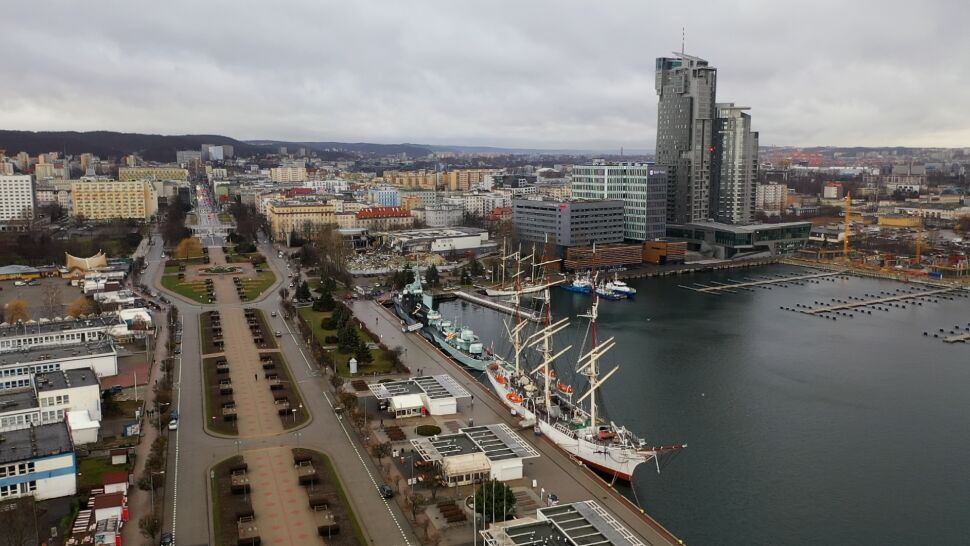 Why?
To make people realize the importance of climate change threat.
REPORT
Due to our participation in the Erasmus+ project, a happening took place on 10 May.
On that day we were giving people apples with colourful slogans about our environment.
W związku z naszym udziałem w projekcie Erasmus +, 10 maja odbył się happening.
Tego dnia rozdawaliśmy ludziom jabłka z kolorowymi hasłami o naszym środowisku.
CONTINUATION
Chodziliśmy z kolorowymi plakatami wykonanymi podczas spotkań
Zachęcaliśmy przechodniów do ochrony naszej Ziemi.
We were walking with colourful posters we had made during our meetings
We were encouraging passersby         to  protect our Earth.
Let's be eco-friendly
You'll be really healthier if you protect the environement.
Twoje życie zyska na ochronie środowiska!
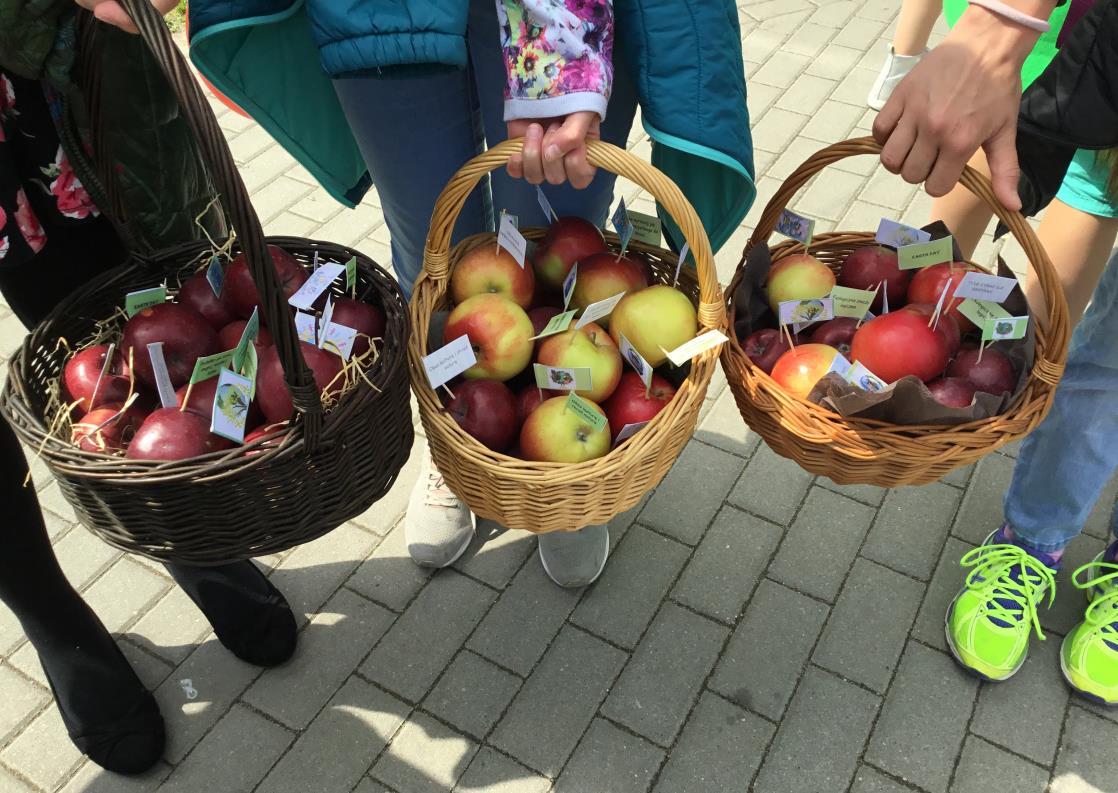 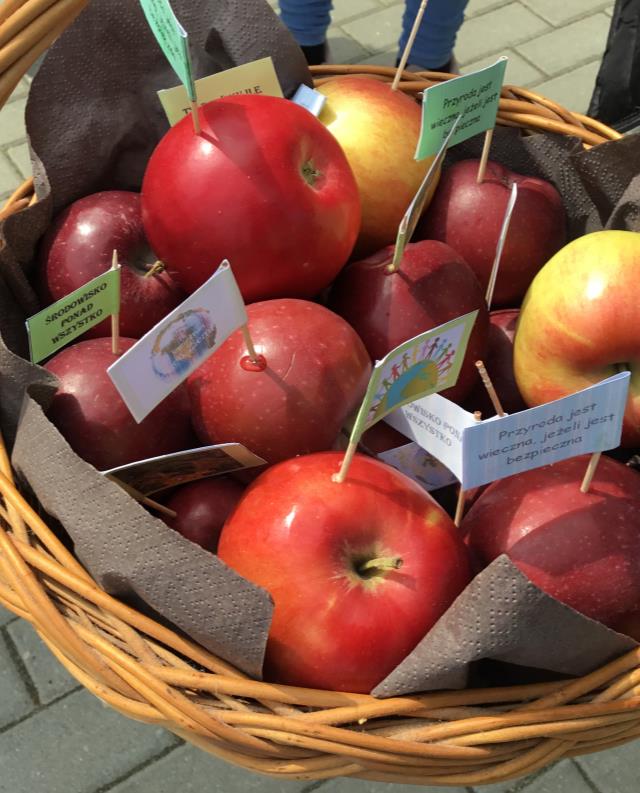 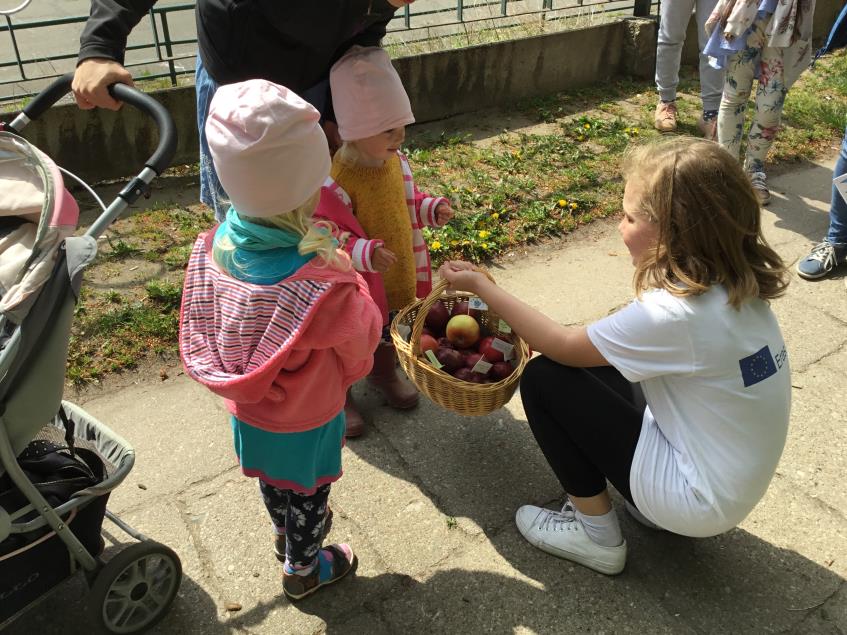 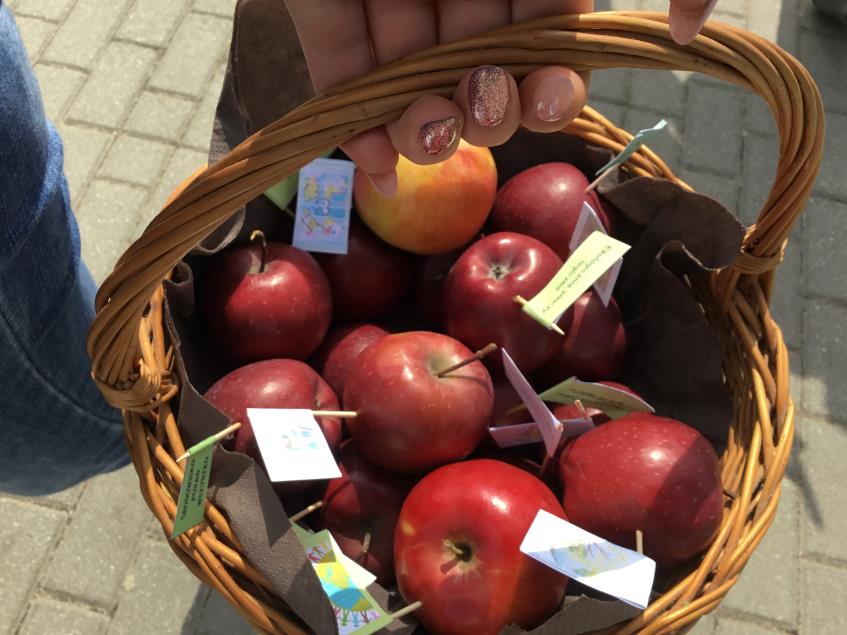 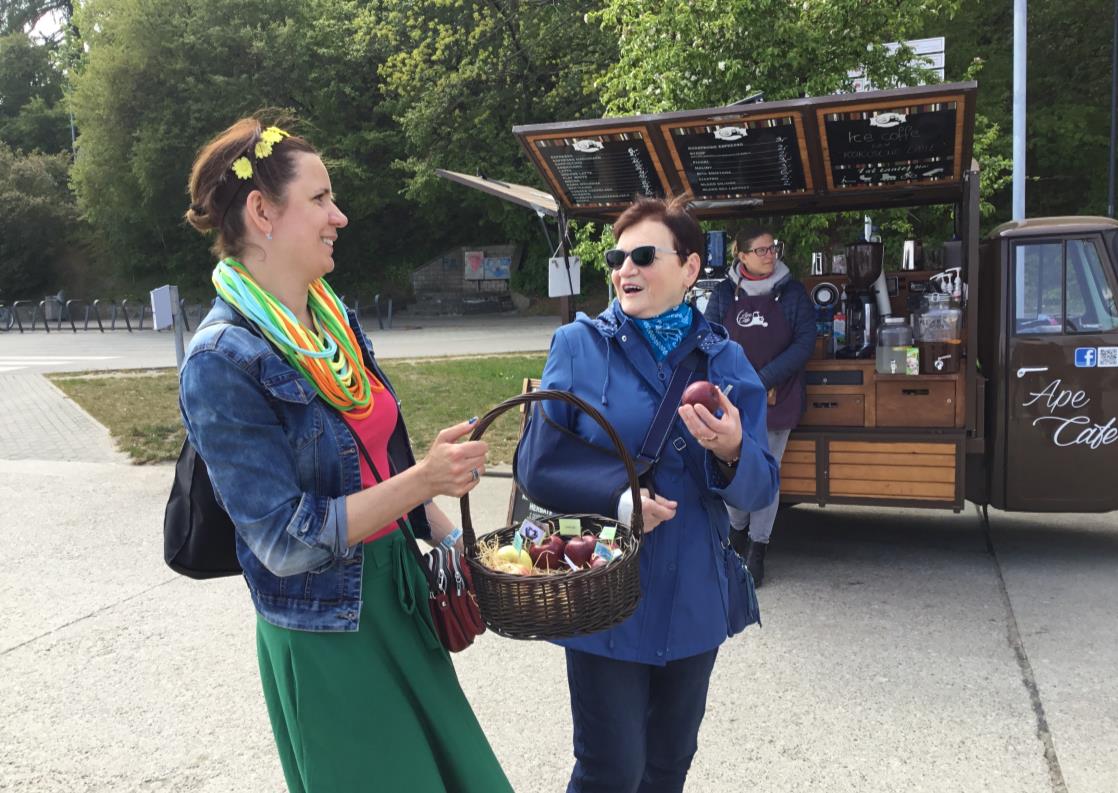 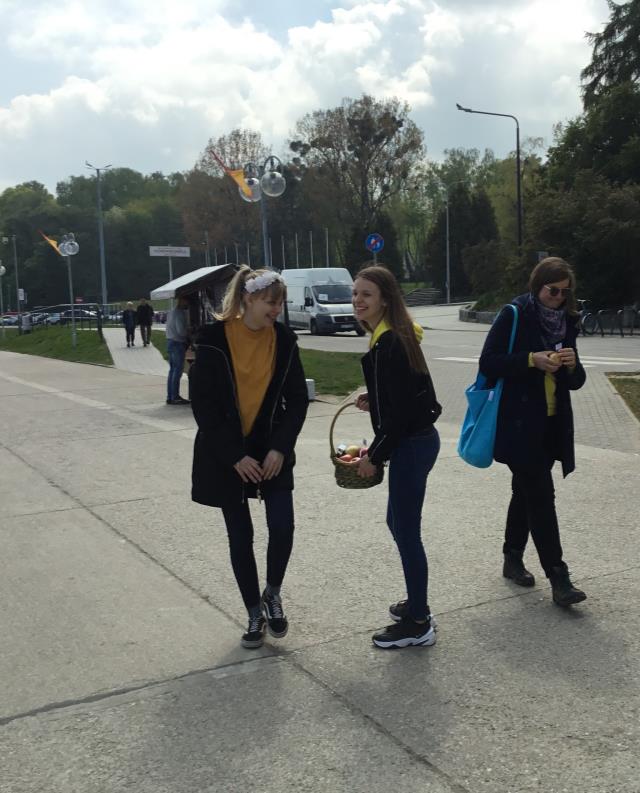 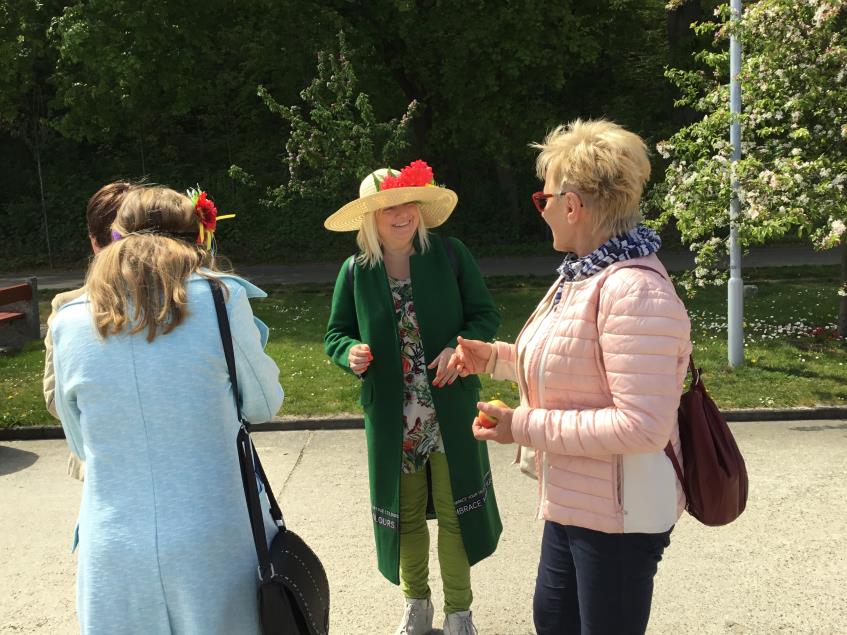 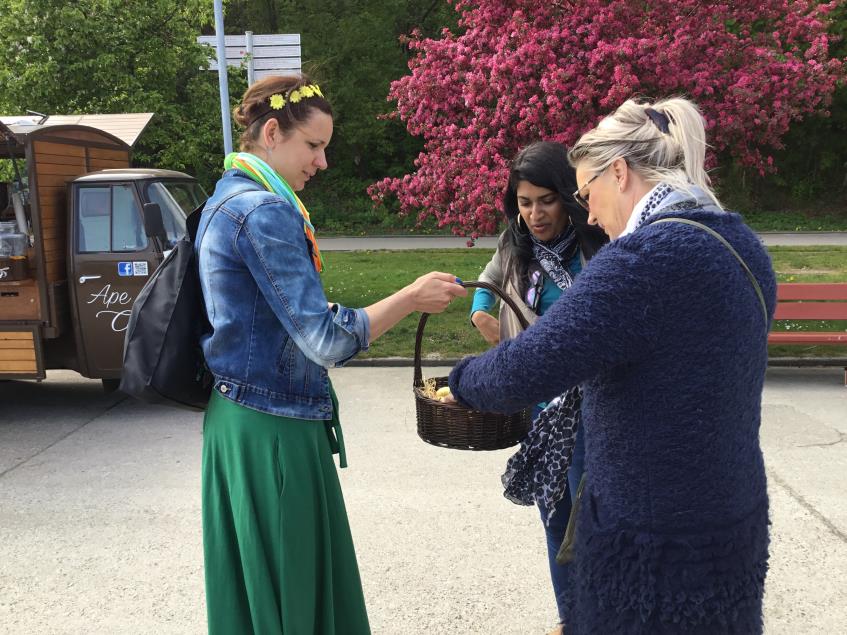 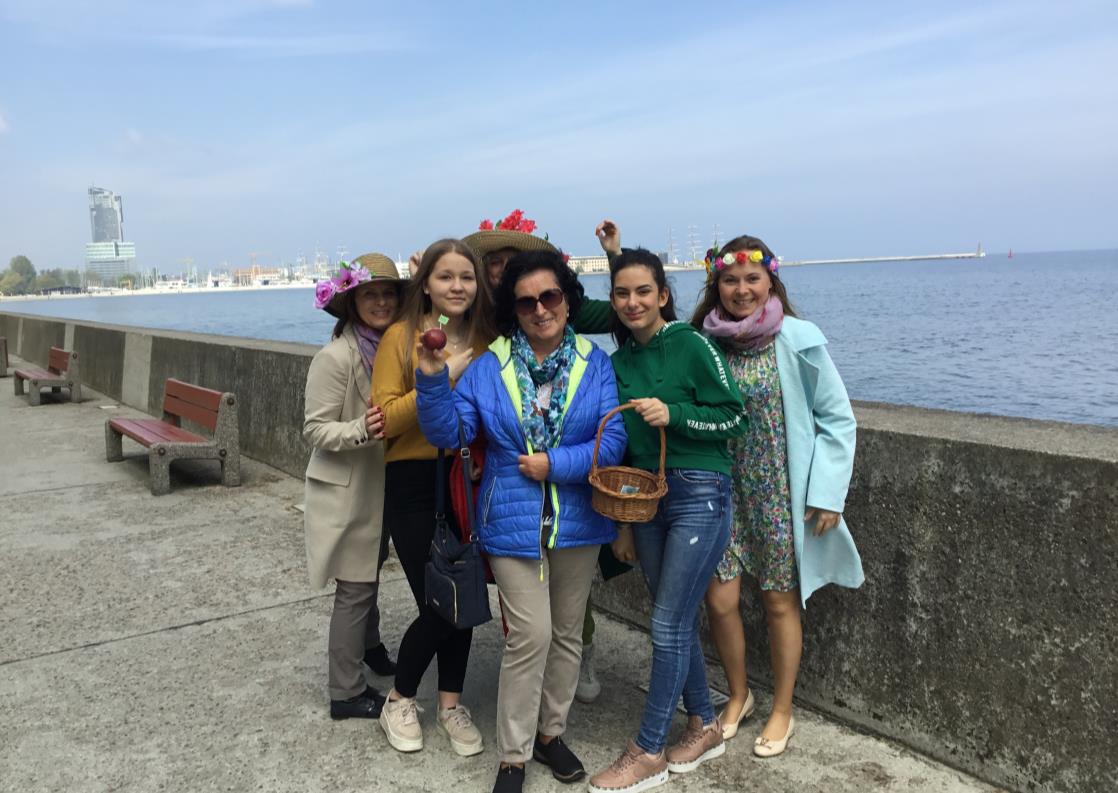 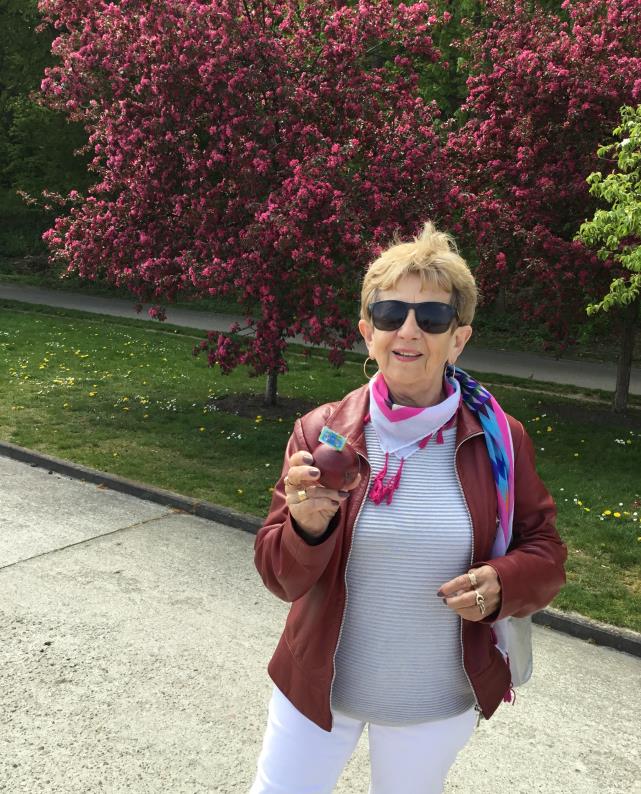 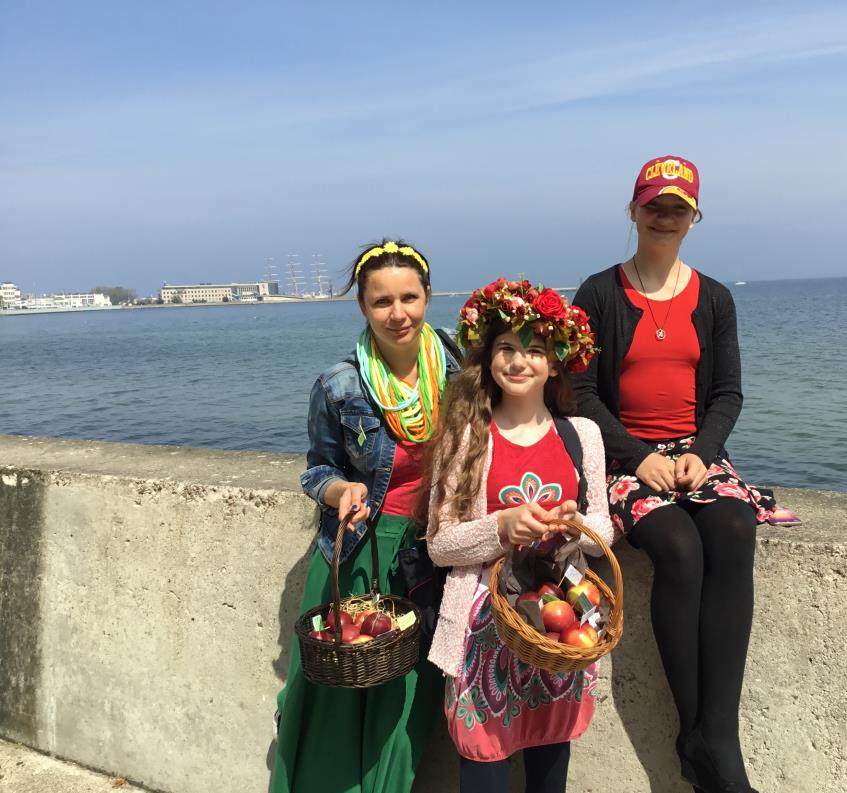 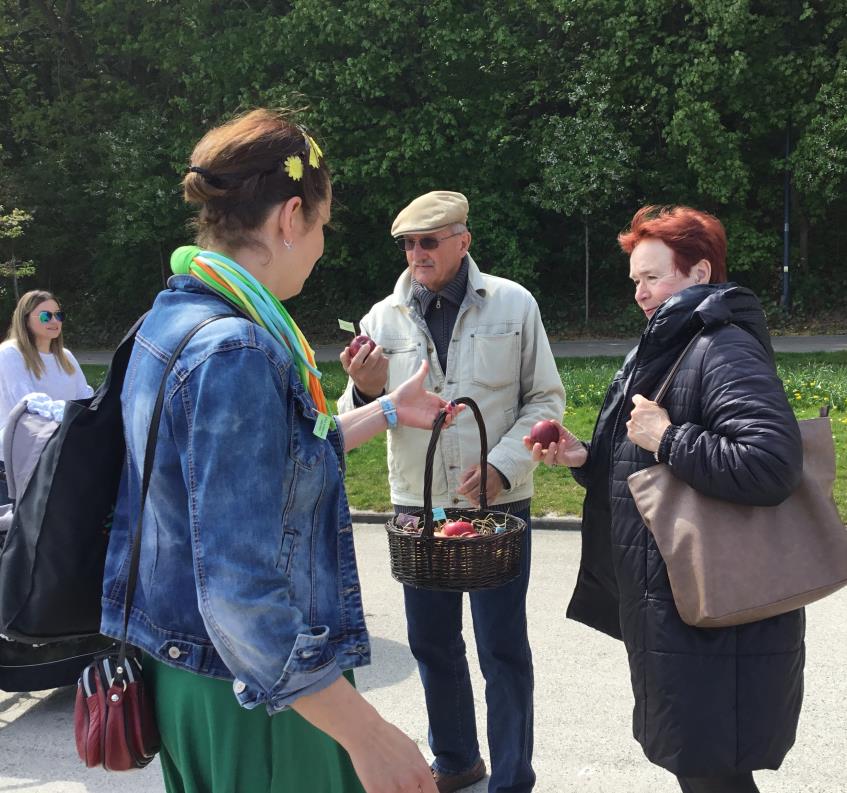 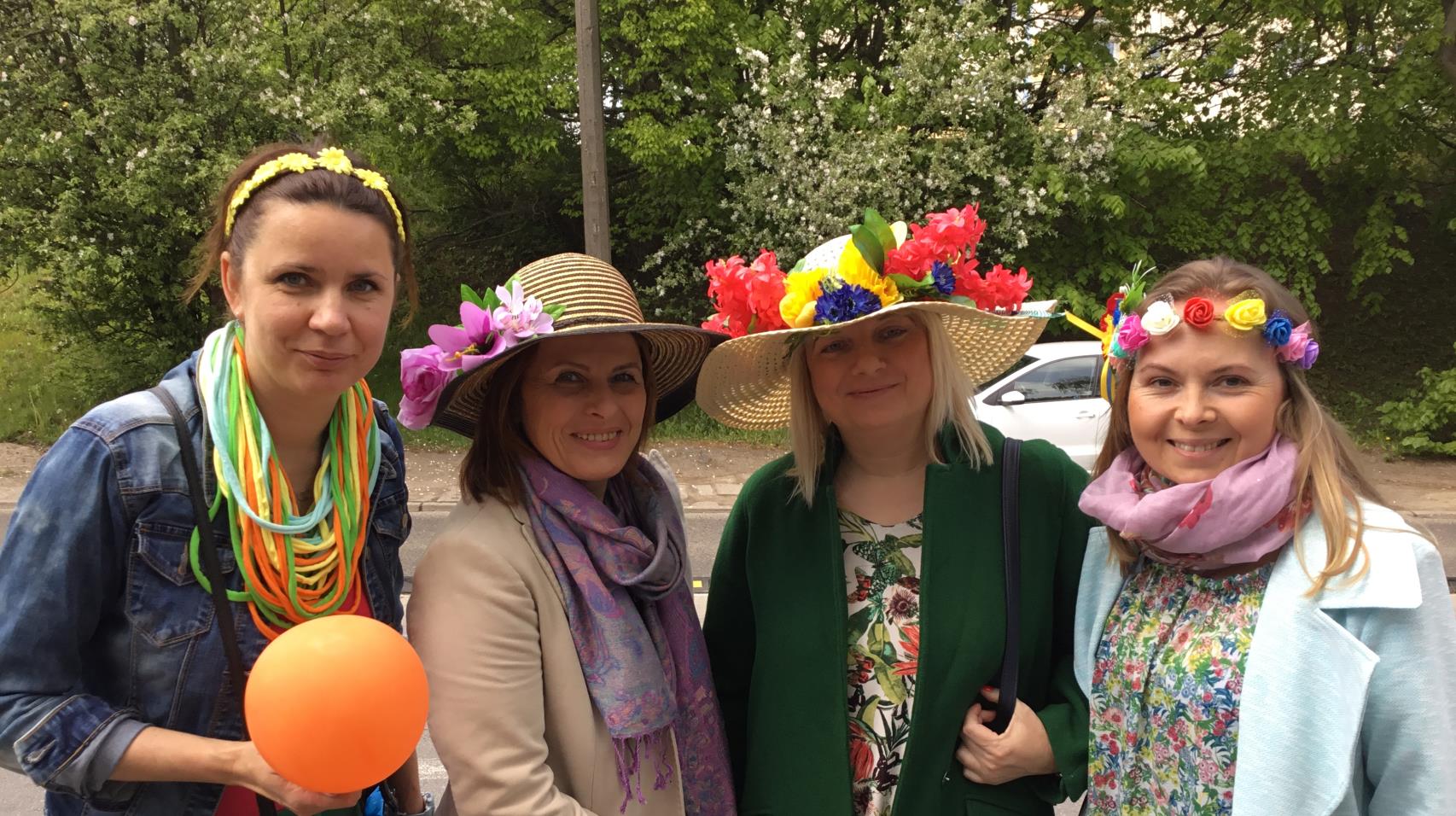 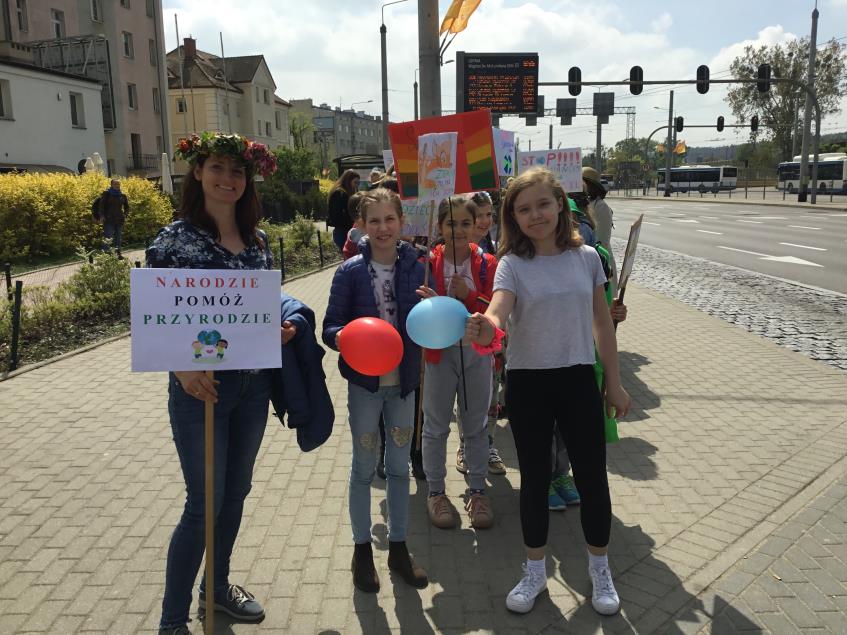 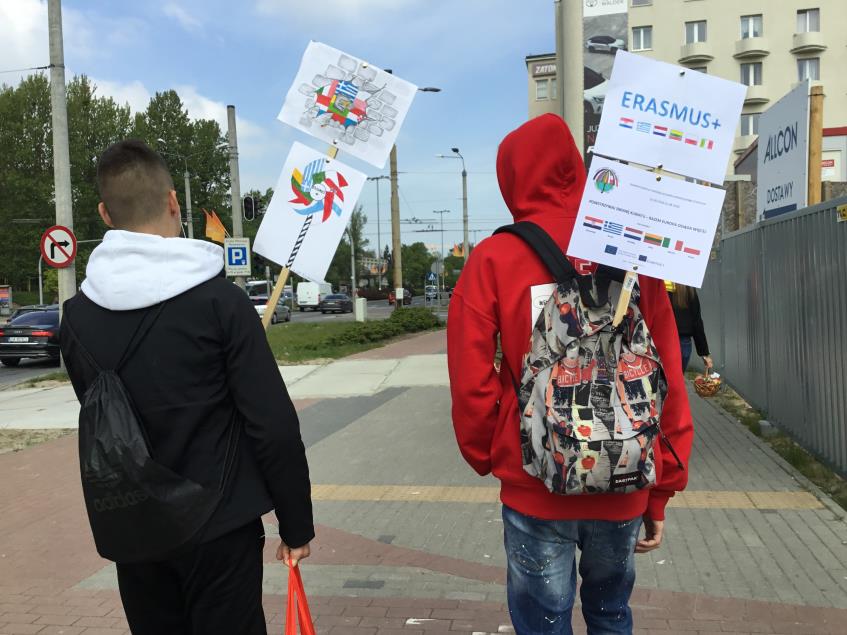 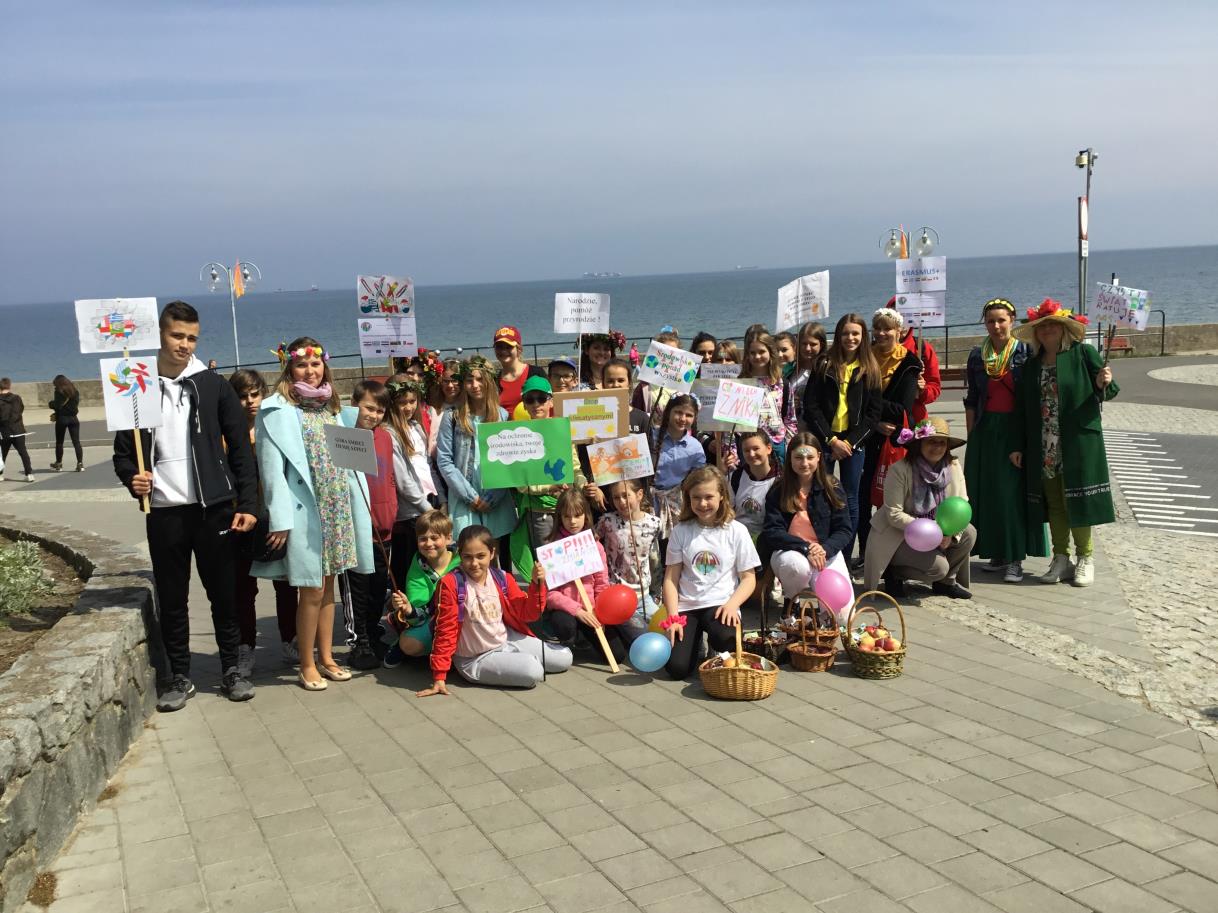 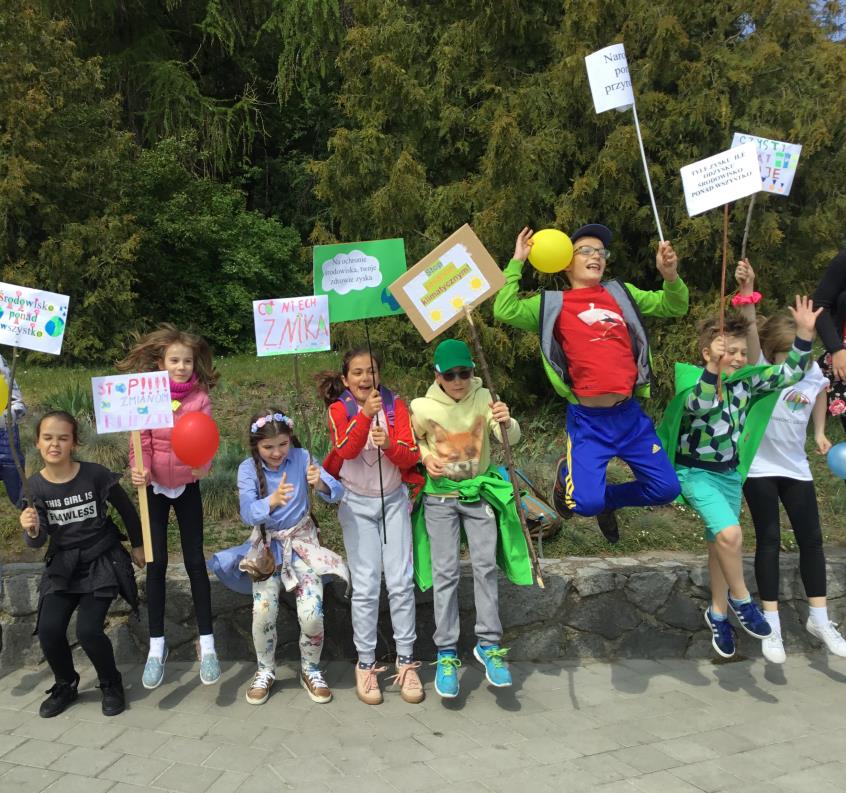 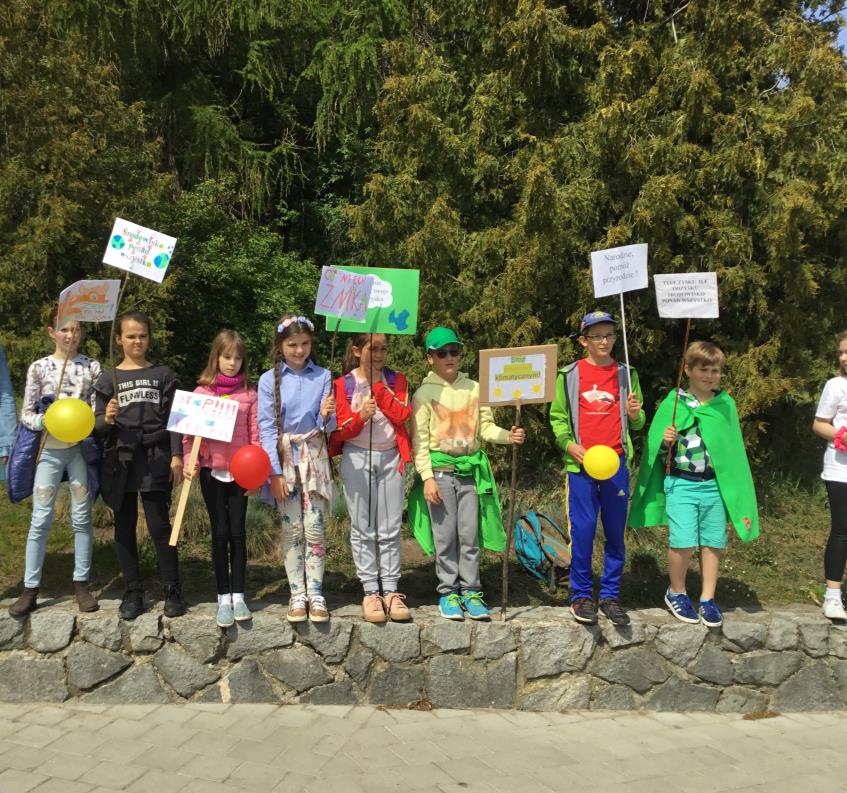 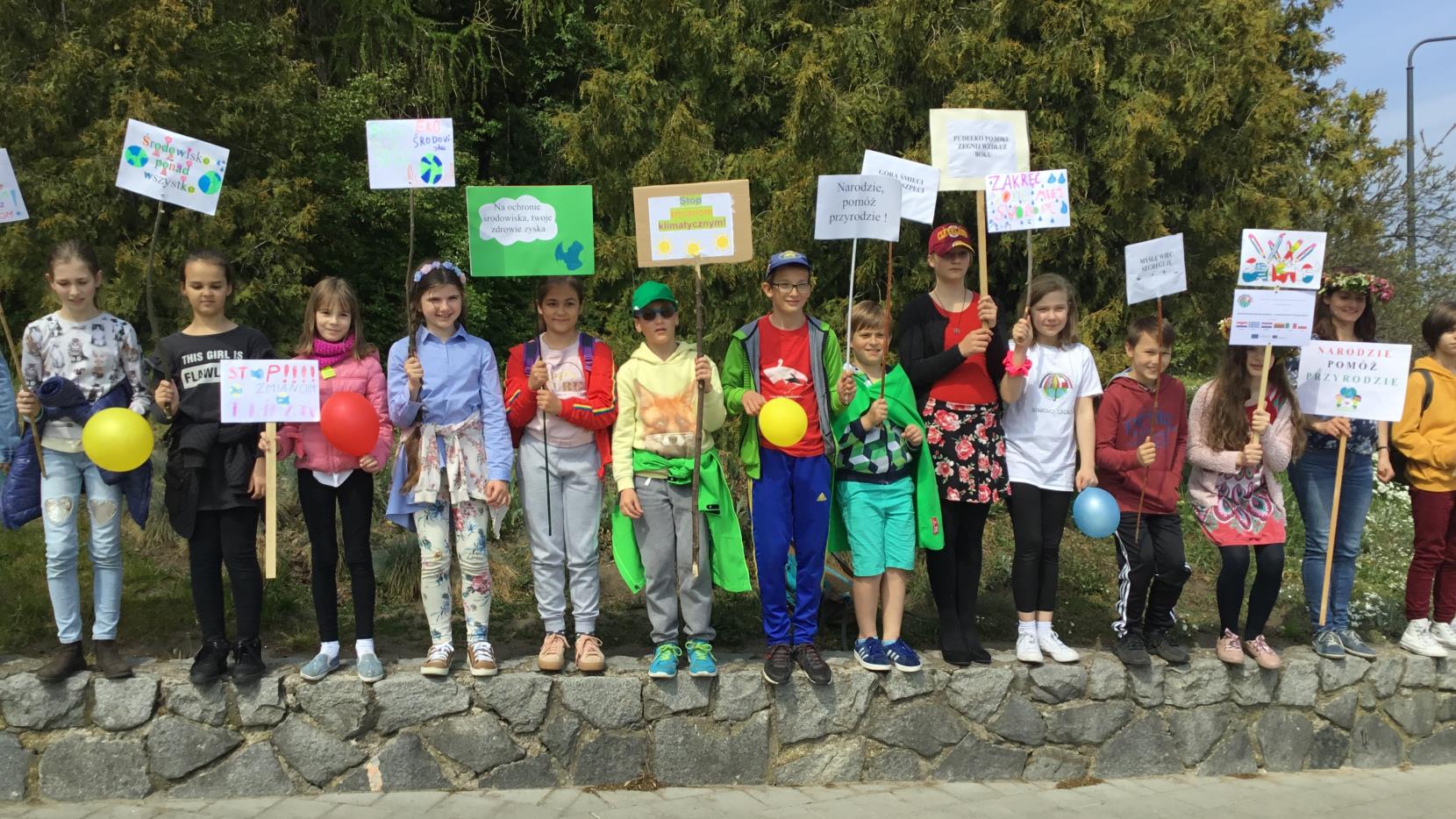 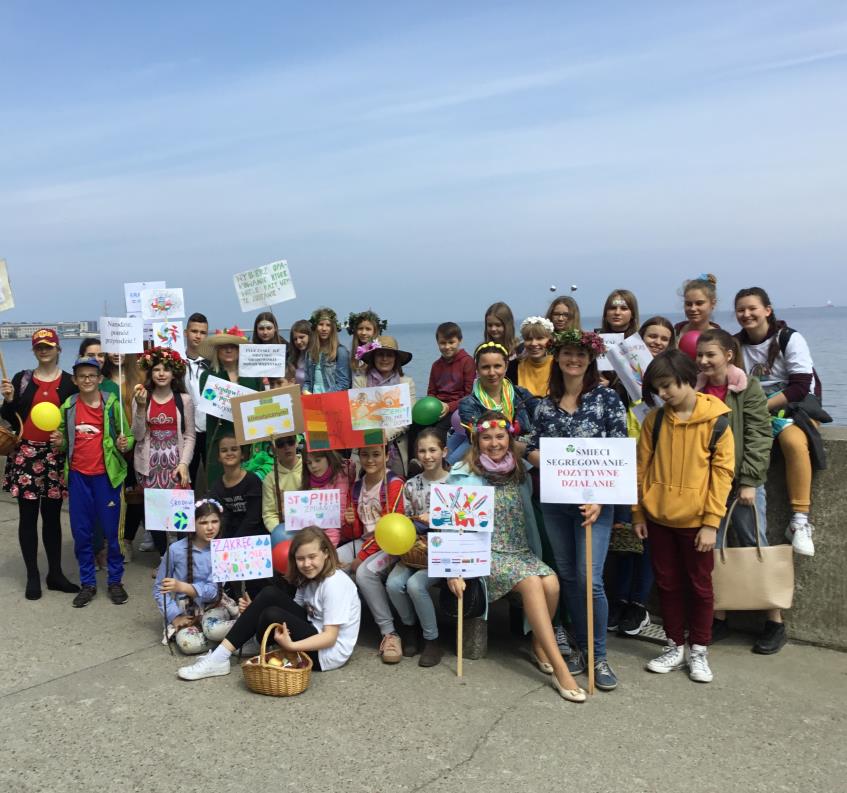 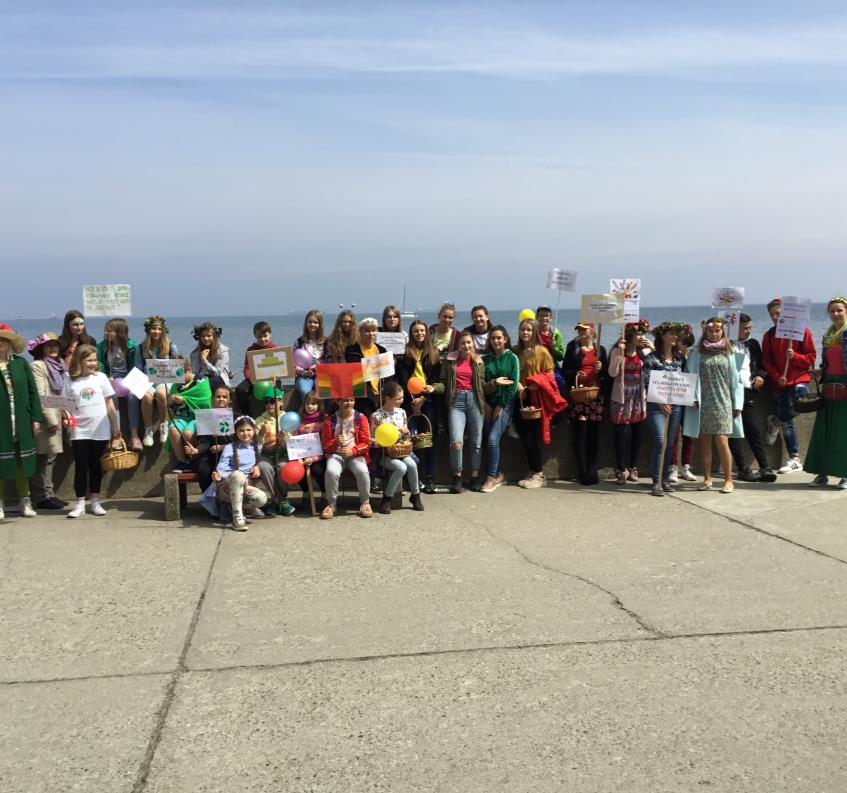 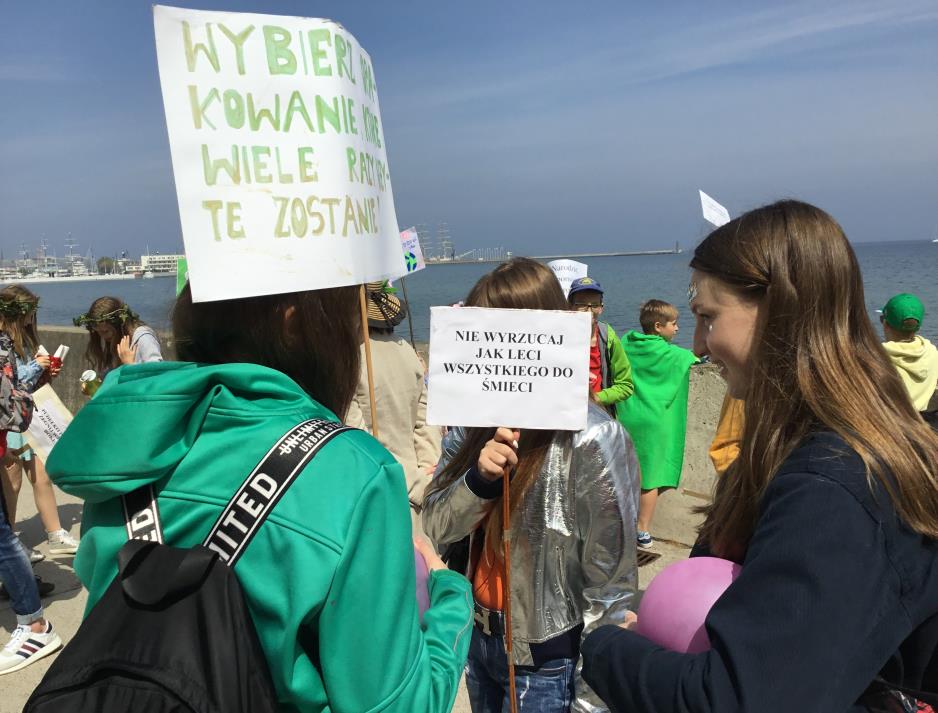 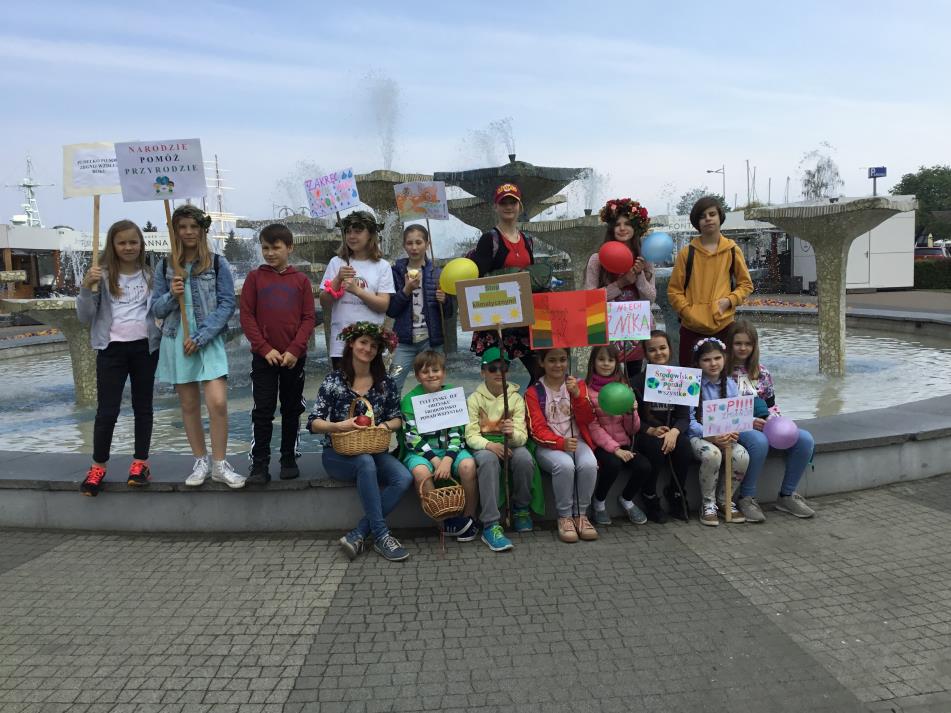 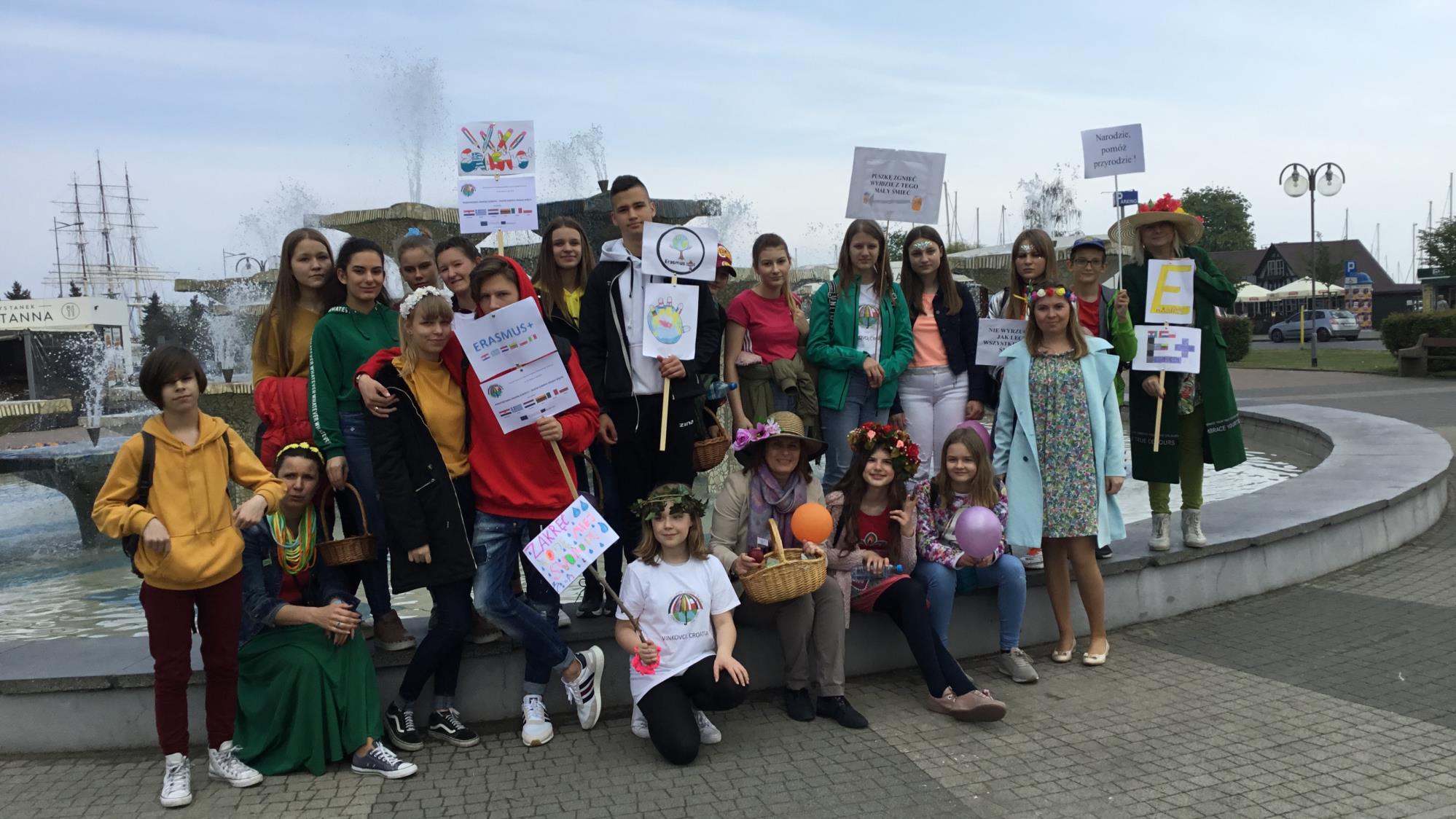 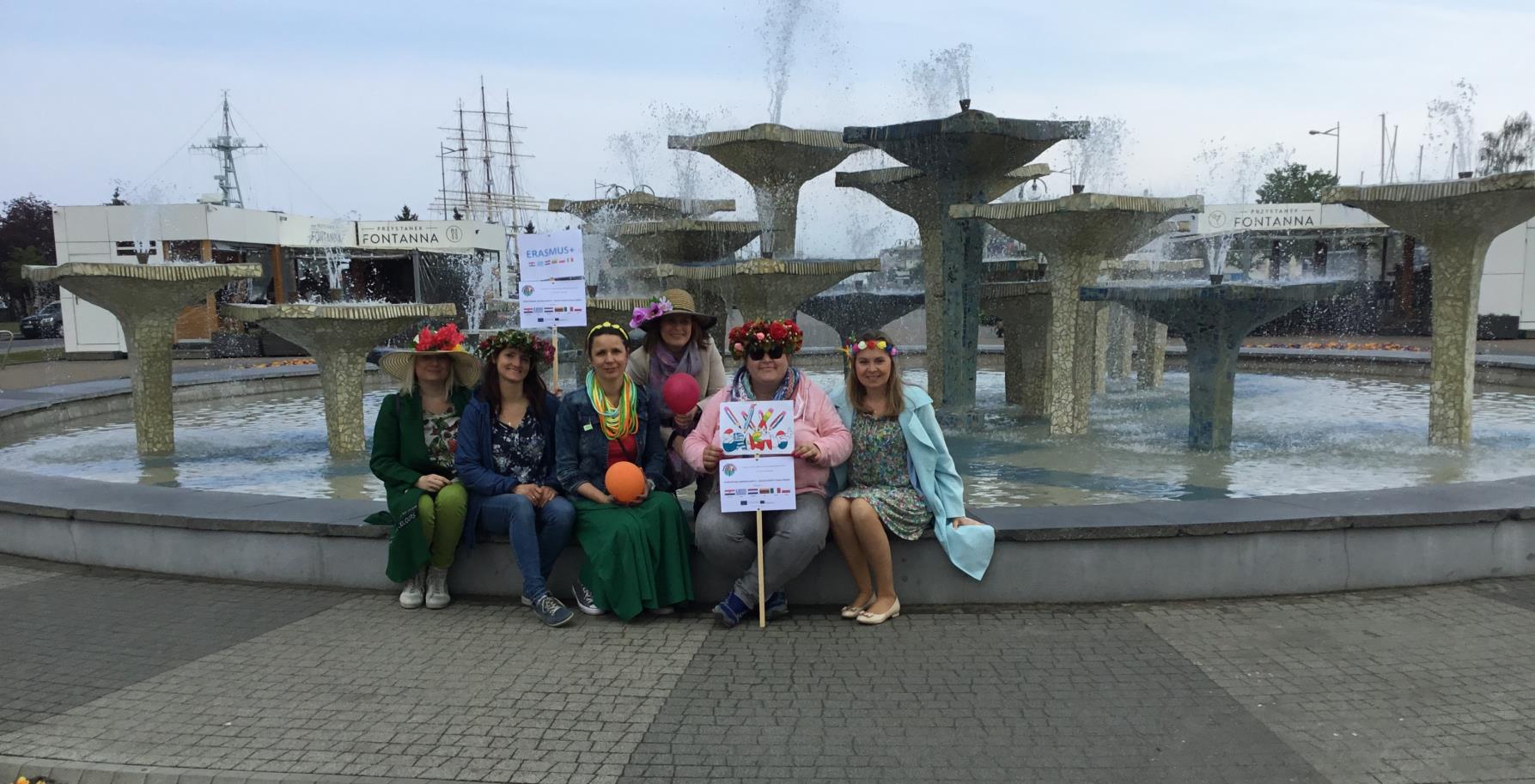 ThANK YOU FOR YOUR ATTENTION
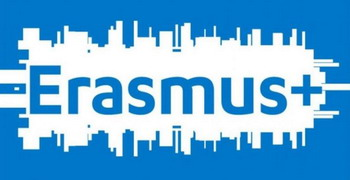 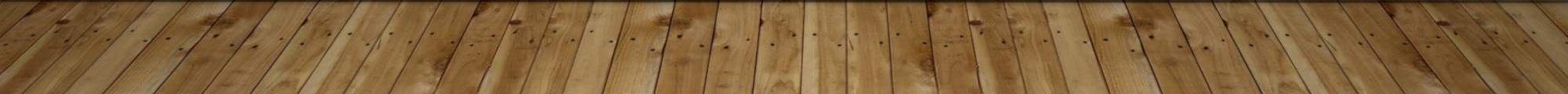 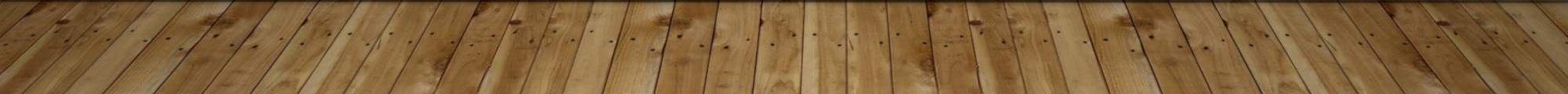